Паспорт школьного музея.Муниципальное общеобразовательное бюджетное учреждение средняя общеобразовательная школа № 66 города сочи имени Макарова п.а.
Школьный музей«поклонимся великим тем годам»
Мобу сош № 66 г. Сочи им. Макарова п.а.
РУКОВОДИТЕЛЬ МУЗЕЯ – МАРТЫНОВА  МАРИНА  ВАСИЛЬЕВНА
Профиль музея: историко-краеведческий.
Директор школы:  Нестеренко Марина Александровна.
Почтовый адрес, телефон:  354393, Краснодарский край, город Сочи, село Высокое, улица Некрасова, дом 4а
Основной фонд ШКОЛЬНОГО МУЗЕЯ составляет - 128 подлинных предметов материальной и духовной культуры. Научно-вспомогательный фонд составляет – 302 предметов и материалов. ВСЕ ЭКСПОЗИЦИИ,ЭКСПОНАТЫ И МАТЕРИАЛЫ РАЗМЕЩЕНЫ НА САЙТЕ ШКОЛЫ.
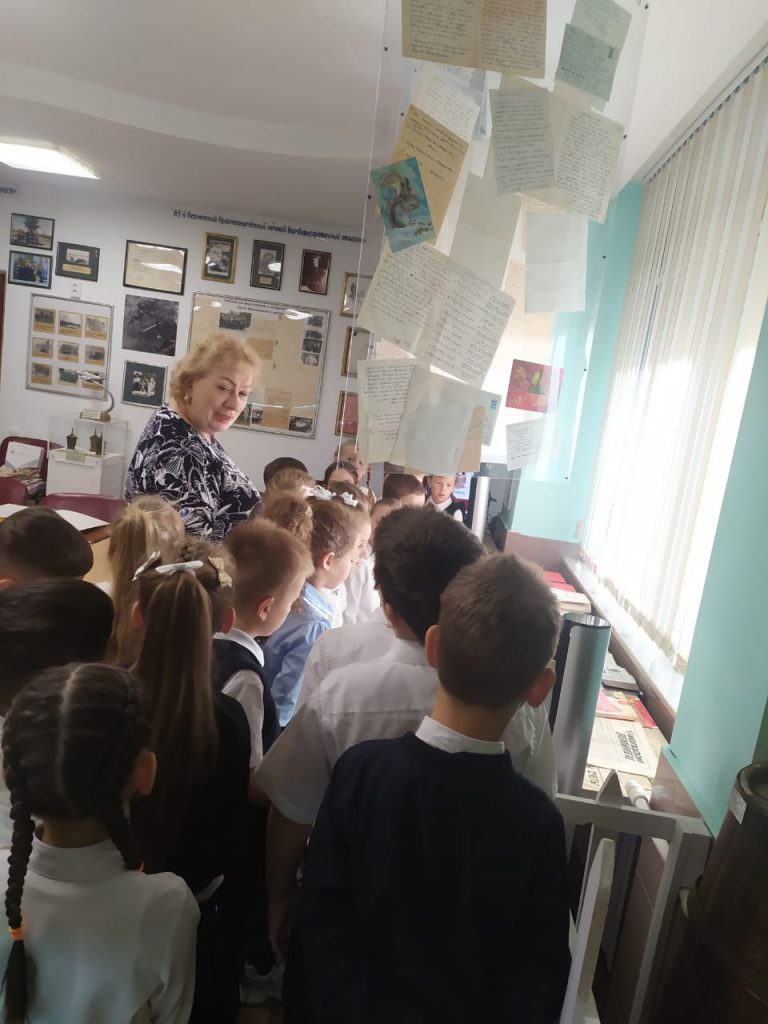 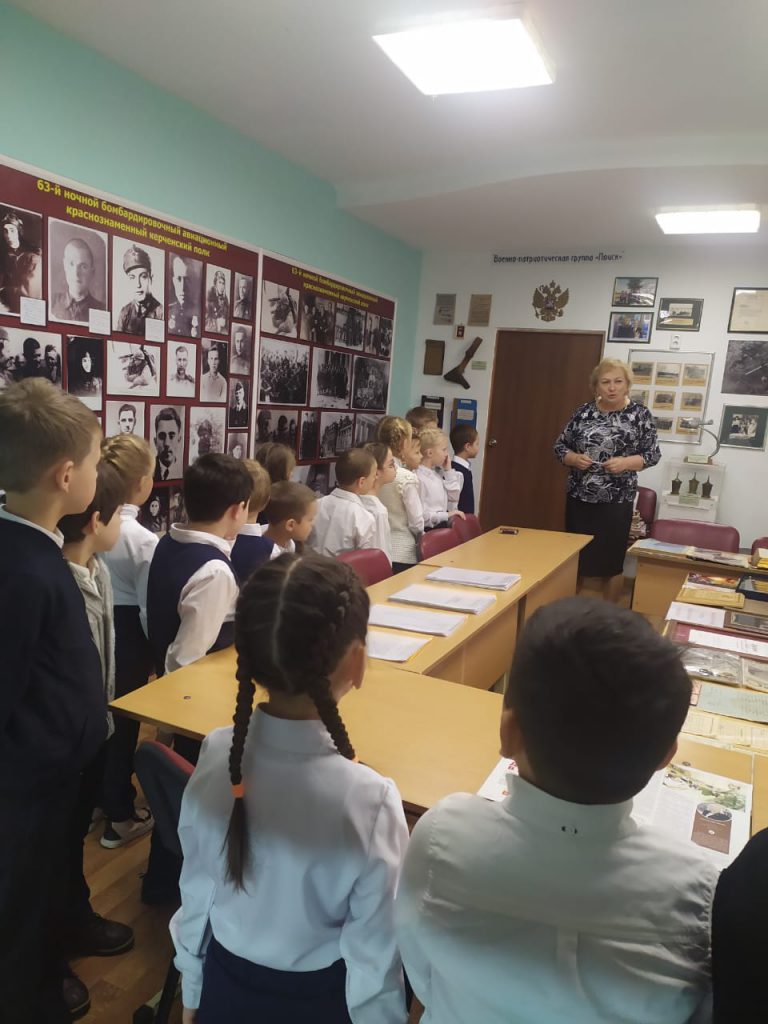 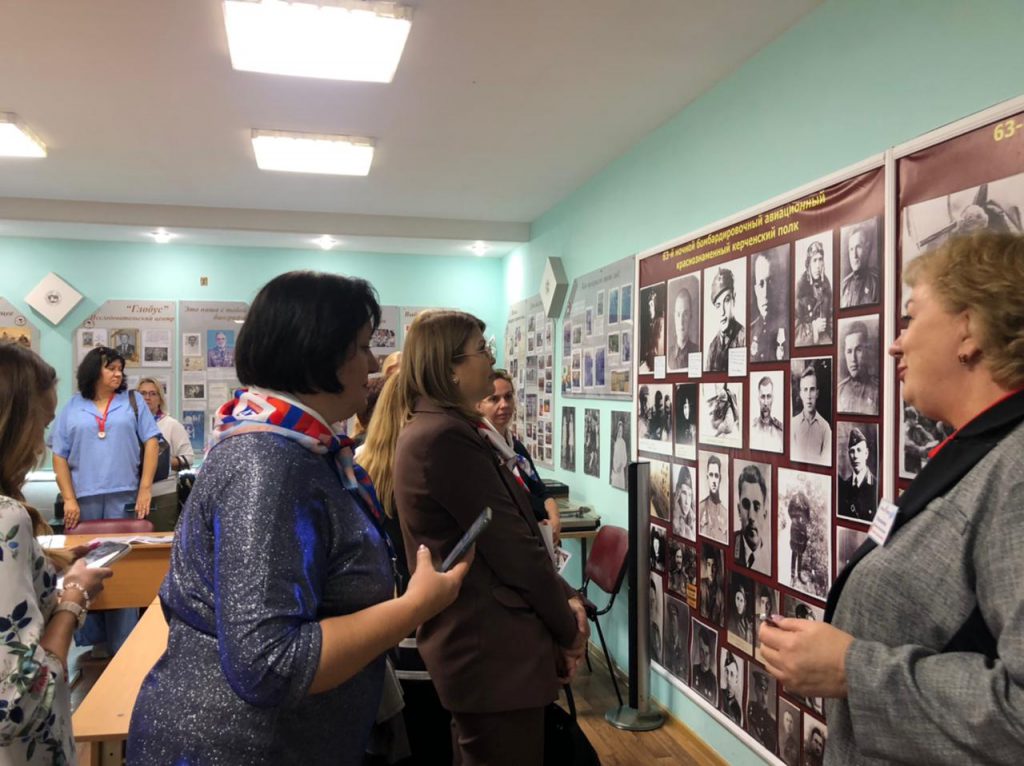 создание и работа школьного музея – это непрерывный и даже бесконечный процесс. Долгосрочна программа поисковых краеведческих исследований – фундамент этого здания. С первых шагов своего существования школьный музей выполняет педагогическую функцию. Здесь учащиеся не просто получают знания, а учатся бать гражданином и человеком. Включение музея в образовательный процесс способствует формированию у подрастающего поколения психологической и нравственной готовности не только жить в быстро изменяющемся мире, но и быть активным участником происходящих в нём преобразований.
Школьный музей «Поклонимся великим тем годам»
Имеющиеся собранные материалы соответствуют профилю музея. Фондовая работа в школе включает две непрерывно связанные между собой цели: сохранение и пополнение музейного фонда, привлечение учащихся к осмысленной, целенаправленной познавательной деятельности.
ХАРАКТЕРИСТИКА  ПОМЕЩЕНИЯ.

Отдельное помещение с 2 окнами на 1 этаже школы. Площадь составляет 48 квадратных метров: экспозиционно-выставочная площадь – 42 квадратных метра, площадь под хранение фондов – 7 квадратных метров.  Высота потолка 3 метра. Окна затемнены жалюзи. Для экспонирования и хранения музейных предметов имеются: 4 стола, 4 витрины с подсветкой, 14 стендов. Для проведения музейных уроков для обучающихся имеются ученические столы и стулья. Экспонаты размещены на стендах, витринах, столах. В музее имеются технические средства: ноутбук, принтер, телевизор, фотоаппарат, домашний кинотеатр, рециркулятор. Уголок героя, стол героя, посвящённый Макарову П.А., чьё имя носит школа, расположен на 1 этаже в вестибюле школы. В помещении школьного музея соблюдается световой и температурно-влажественный режимы. Освещение люминесцентное. Помещение обеспечено автоматической пожарной сигнализацией, огнетушителем. Охрана осуществляется сотрудниками ЧОП «Рубикон», контрольно-пропускной пункт обеспечен видеонаблюдением. В школе имеется паспорт доступности для людей с ограниченными возможностями здоровья. Техническое состояние помещения хорошее. В наличии нормативные и методические документы
Документы школьного музея:
Приказ № 11 от 01.09.2022 года об открытии школьного музея;
Положение о музее образовательного учреждения (о школьном музее);
Инвентарная книга;
Книга основного музейного и научно-вспомогательного фондов;
Картотека основного фона;
Книга учёта массовых мероприятий;
План работы школьного музея;
Календарно-тематическое планирование школьного музея;
Книга отзывов;
Методические разработки;
Тексты и методические разработки экскурсий, лекций, бесед, музейных уроков и мероприятий.
Приказ об утверждении Положения о паспортизации школьных музеев РФ № 9-ОД от 29.04.2021г., Положение о паспортизации школьных музеев ФГБОУ ДО ФЦДЮТиК;
Федеральный закон от 15.04.1998 3 64-ФЗ (ред. от 11.06.2021) «О культурных ценностях, перемещённых в Союз ССР в результате Второй мировой войны и находящихся на территории Российской Федерации»;
Федеральный закон от 26.05.1996 № 54-ФЗ (ред. от 11.06.2021) «О музейном фонде Российской Федерации и музеях в Российской Федерации»
ОСНОВНЫЕ  ЭКСПОЗИЦИИ:
«Поклонимся великим тем годам».
«Ты, Кубань, ты наша Родина!»
«История школы. Это наша с тобой биография».
«История технических средств обучения».
«Музейные уроки».
Экспозиция «Поклонимся великим тем годам»
Изучение боевого пути 63 ночного бомбардировочного авиационного Краснознамённого Керченского полка, который был сформирован 23 марта 1938 году в г. Красногвардейске (ныне Гатчина). С 1942 года базировался на аэродроме в Адлере, где лётный состав проходил тренировочные «слепые» полёты под колпаком ночью над морем. Авиаполк не дал противнику выйти к побережью Чёрного моря в районе Туапсе.
Изучение боевого пути 742 разведывательного авиаполка, который базировался на аэродроме Краснодар.
Собраны страницы памяти о ветеранах-героях ВОВ: учителях школы, жителях села и края и др.
      В процессе поисково-собирательной и исследовательской  работы в музее имеются вещественные, письменные подлинные материалы: газета «Правда» от 13 февраля 1945 года; фотографии, награды, письма с фронта М. Попова, кобура к табельному оружию командира 63 авиаполка Троцкого В.В., папка для военных документов и наградные листы; очерки из воспоминаний В.Малякина, сборник стихов лётчика о боевом пути авиаполка; земля с мест гибели лётчиков.
      На базе музея работает исследовательский В.Горбанёвацентр «Глобус», который участвовал в проекте «Имя героя - школе».
В 2019 году присвоено имя бывшего директора школы, ветерана Великой отечественной войны Макарова Павла Алексеевича. Стенды, фотографии, документы личного архива, воспоминания друзей, учителей, учеников, односельчан собраны в школьном музее.
Экспозиция «Ты, Кубань, ты наша Родина!»
Родной край – локальная, обозримая часть земли, страны, которую следует знать всем. Необходимо сохранить для современников и потомков подлинники, первоисточники, представляющие историческую ценность. На стенде «Это наша с тобою земля» отражена история первых поселенцах в сёлах Молдовка, Высокое, где расположена школа. Создана в музее композиция мини – избы с предметами быта и мебели. Старинные лавка, прялки, маслобойка, половик и т.д., которые являются не только украшением музея, но и наглядным пособием при проведении уроков истории или музейных «путешествий» в века минувшие. Изучаются находки и определяется их историческая ценность: домашняя утварь, орудия труда (предметы гончарного производства, глиняные и медные крынки, кувшины, ключи, замки, прялки, утюги…). Собираются материалы силами учащихся, учителей, жителей села, добрых друзей школы.
Большой методический материал имеется о кубанском казачьем войске: форма кубанских казаков, казачьи заповеди и др.
Экспозиция «ИсториЯ  школы. Это  наша  с  тобой  биография».
Сбор материалов и ведение летописи школы – бесценное достояние уходящей эпохи. Школа – хранилище памяти о людях, так как каждый человек в своей жизни проходит через школу. Все это помогает знать историю школы. Материалы на стенде «Выбери свой путь» о судьбах выпускников прошлых лет, об учениках школы – ныне учителях школы. Размещены фотографии школы в разные года её существования, альбомы воспоминаний. Атрибутика школьной жизни разного времени: вымпелы «Лучшая октябрятская группа», «К борьбе за дело Коммунистической партии Будь готов!», пионерский горн, барабан, галстук, гимн и клятва пионера; знамя комсомольской организации ВЛКСМ, знамя 15 союзных республик, знамя марксизма-ленинизма под руководством коммунистической партии «Вперед к победе коммунизма!», комсомольский билет, благодарственные письма.
7 декабря 1988 года весь мир узнал о страшной трагедии, когда были разрушены города Спитаки, Ленинакан и другие города и сёла Армении. Тогда жители Армении переехали в Адлерский район г. Сочи. В память об этой трагедии на школьной территории установлен памятник Хачкар. Ежегодно школьники и ветераны педагогического труда возлагают цветы и несут вахту памяти.
Экспозиция «История технических средств обучения».
Показано изменение состава ТСО и дидактических функций с развитием и изменением информационной среды с появлением новых методов обучения.
На протяжении многих лет в школьной среде постоянно поднимаются вопросы, связанные с использованием технических средств обучения на уроке. Как известно, школьники в современном мире обладают наглядно-образным мышлением и поэтому на сегодняшний день уже недостаточно использовать на уроке только лишь беседу, записи, таблицы, но необходимо привлекать еще и наглядные средства, такие как, например: изображения, графики, видеоролики и т. д. Конечно же не стоит забывать о том, что и ранее средства информации в виде наглядности были использованы в советских школах. Очень большой популярностью пользовались кинофильмы, а также очень часто советские учителя применяли видеомагнитофон, фильмоскоп и даже телевизор. Но мир меняется и образовательная среда тоже, поэтому на сегодняшний день компьютер это, пожалуй, один из самых полезных и уникальных средств использования ТСО на уроках, в котором сочетаются все те полезные особенности о которых было сказано ранее и безусловно имеет преимущество перед всем упомянутым. Представлены; кинопроектор, магнитофон бобинный, проигрыватель, электронная машинка, фотоаппараты и фотоплёнки…
Экспозиция    «Музейные уроки»
В музее все предназначено для учащихся и в основном создано их руками. Экспонаты в школьном музее – это наглядные пособия для уроков. Экспозиции в школьном музее построены так, чтобы удобно было проводить занятия с учащимися в урочное и внеурочное время. Среди музейных мероприятий, имеющих образовательную и просветительскую направленность, наиболее популярными в настоящее время можно назвать музейныеуроки. В корне отличающийся от школьных занятий и экскурсий музейный урок является ярким примером «красочной» иллюстрации исторических событий. Музейные экспонаты имеют уникальную возможность воздействовать на интеллектуальные, волевые и эмоциональные процессы личности ребёнка одновременно, а каждая экспозиция представляет собой программу передачи через экспонаты знаний, навыков, суждений, оценок и чувств. Урок в музее активизирует в равной степени и сильных, и слабых учеников, так как создаёт возможность индивидуального подхода к различному уровню восприятиямузейной информации.
На сайте образовательного учреждения в разделе Школьный музей размещены все экспозиции и методические материалы для проведения уроков мужества и классных часов.